Notes for Presentation
I include this on slides where I would like my students to write 
			down the information into their notes. Use this at your discretion. 


Class/paired/individual task		Tasks for students are denoted in blue. 

Class Brainstorm			Class discussion tasks are denoted in green

Personalized information 	Information that is personal to my class/local area are 					denoted in purple and will need amending. 

Key Words 		Key words pertinent to the course are denoted in red. 
		
Notes Section		Under each slide prompts for resource files needed for particular 				tasks, 	and any other additional information for the teacher will be 				given.
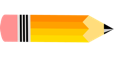 Starter… Class Competition!
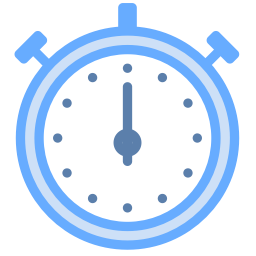 Aspects of Culture Recap: 

What are the 12 aspects of culture?
 
Write them down as fast as you can!
Unit I - Culture, Identity and Transformation
Lesson 6Cultural Theory
Learning Objective:
To learn about different cultural theories.
Learning Outcomes:
Name the 13 different cultural theories. 
 Describe and explain at least 5 different cultural theories
 Apply cultural theories to the real world. 
 Communicate effectively with peers.
Cultural Theory
Music, fashion, technology, and values—all are products of culture. But what do they mean? How do sociologists perceive and interpret culture based on these material and nonmaterial items? 

In today’s lesson we will review the aspects of culture in the context of 13 different cultural theories…
Cultural Theory
Class Discussion: 
What theories exist that define or identify the various aspects of culture?
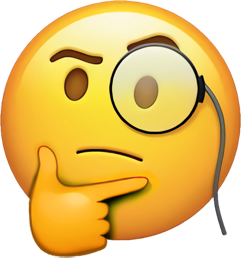 Cultural Theory
Class Discussion: 
What theories exist that define or identify the various aspects of culture?
Conflict Theory
Feminist Theory
Rational Theory
Social Learning Theory
Sociobiological Theory
Cultural Materialism
Game Theory
Critical Theory
Functionalist Theory
Social Exchange Theory
Social Phenomenological Theory
Structural Strain Theory
Symbolic Interactionism Theory
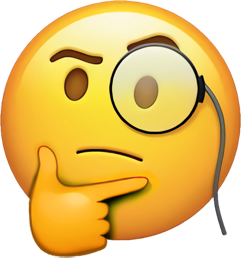 Cultural Theory Jigsaw Task
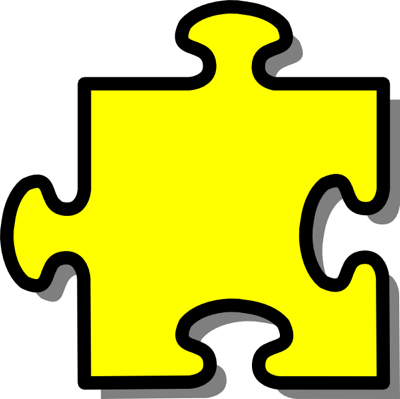 Task 1. 

In groups of 5/6, choose 6 of the theories to investigate in further detail. 
Each group member will be responsible for summarising 1 of the chosen theories into their own words, using the following format:
 
Name of theory
Who developed it?
What are the main theory concepts?
Any other important information
[Speaker Notes: **Students can either conduct their own research or can use the information sheets provided.]
Cultural Theory Jigsaw Task
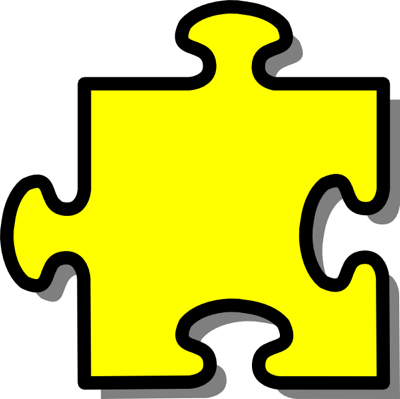 Task 2. 

Once you have investigated your theory, share your summaries with the rest of your group. 

You will all need to ensure that you have the information recorded for each theory that your group chose.
Cultural Theory in the News!
Task 3. 

For two of theories that you have investigated today, find an example of a current world issue or event that your theory would have an opinion on, and explain what they would say about that issue/event.
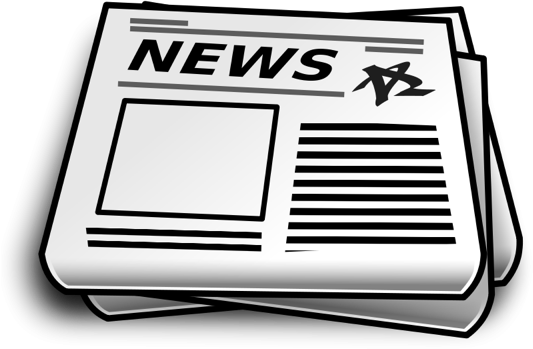 Review…
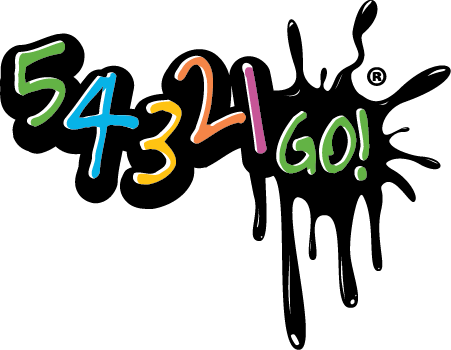 Give me…
5 – Cultural theories
4 – Researchers who developed theories
3 – Explanations of theories 
2 – Concepts underpinning theories
1 – Reason why cultural theories are useful
Assignment 1.2 | Heroes in Cultural Anthropology
In this assignment, you will be researching the life and works of a famous cultural anthropologist. 
Choose a cultural anthropologist from the list below…
E B Tylor, Lewis Henry Morgan, Bronislaw Malinowski, Franz Boaz, Margaret Mead, Ruth Benedict, Zora Hurston, Richard B. Lee, Marvin Harris, Wade Davis, Gayle Rubin and Sam Dunn.

See assignment document for more details.
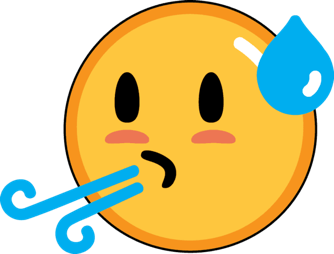 [Speaker Notes: Assignment 1.2 | Heroes in Cultural Anthropology]